Vanhusneuvosto
Liikkumisohjelma 16.5
Anni Romo
Liikuntapalvelut
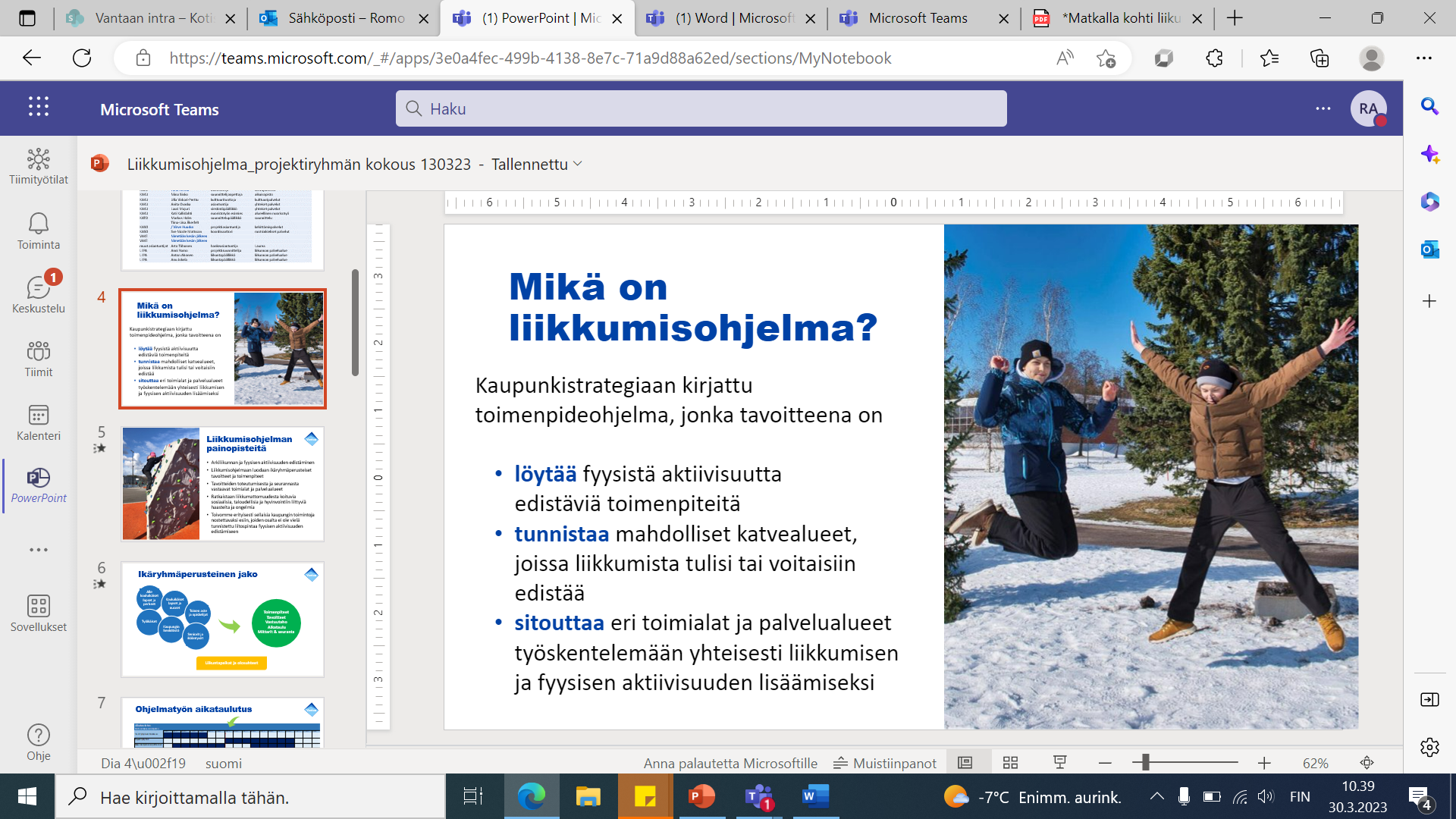 Liikkumisohjelma
Missä mennään, mitä tehty
Loppuvuosi 2022- 
alkuvuosi 2023
Poliittinen ohjausryhmä ja projektiryhmän nimeäminen ja kokoontumiset
Kirjallisuuskatsaus ja taustatiedon keruu
Erilaisia sparrausryhmiä liikkumisohjelmaa tehneiden kaupunkien kanssa
Järjestäytyminen liipalla
1. versio/ luonnos liikkumisohjelmasta
Tiedottamista: Asukaslehti ja Vantaa.fi, Intra ja yleinen tiedote Vantaa.fi
[Speaker Notes: Poliittinen ohjausryhmä koostuu kaupunkikulttuurin ja hyvinvoinninlautakunnan jäsenistä]
Liikkumisohjelma
Mitä tulossa?
Palvelualueittain tavoite ja toimenpide-ehdotukset liikkumisohjelmaan
fyysistä aktiivisuutta edistävät toimenpiteet​
2. mahdolliset katvealueet/esteet, ​joissa liikkumista tulisi edistää​

Näiden kommentointi neuvostoissa sekä Osallistuvavantaa.fi  kaikille avoin
Huhti-
toukokuu
Kesäkuu


Heinä-
elokuu
Kaikkien palvelualueiden toimenpide-ehdotukset ovat valmiina ja niistä on saatu palautetta
 Palautteiden hyödyntäminen ja yhteistyö rajapintojen hahmottaminen
Liikkumisohjelma
Elokuu
Asetetaan mittarit tavoitteiden seuraamiselle: kukin toimiala vastaa omien tavoitteiden ja toimenpiteiden seurannasta.
Tavoitteiden toteutumisen seurannan kehittäminen
Syys- lokakuu
Liikkumisohjelma raportin kirjoittaminen lopulliseen muotoon
Marras- joulukuu
Liikkumisohjelman ”valvontakomission” nimeäminen
Viimeinen luonnos, arviointi, oikoluku jne.
Liikkumisohjelma seminaari
Alustavat painopisteet liikkumisohjelma
Kaikilla on mahdollisuus aktiivisuuteen ja mielekkäisiin harrastuksiin
-kasvatus ja opetus, yhteiset palvelut, aikuisopisto, nuorisopalvelut

Henkilöstöliikunnan oma painopiste

Liikkumiseen kannustavat ympäristöt ja kulttuuri
-kulttuuri- ja kirjasto, ympäristö, yhteiset palvelut

Liikkuminen ja siihen kannustaminen on osa jokapäiväistä kasvatustyötä
-varhaiskasvatus, perusopetus, toinen aste, nupa

HYTE:lle oma painopiste ja tavoitteet (osana myös muissa painopisteissä)

Liikkuminen ja sen edistäminen on kaikkien yhteinen tehtävä
-yhteistyö Laurean kanssa, kasvupalvelut + kaikki muut, yritykset
[Speaker Notes: Valtuustokausi (2021)2023-2025
2026-2029
Ja siitä eteenpäin]
Hyvinvointikatsauksesta 2022,liikkumiskyselystä 2023
Lapset ja nuoret:
Lasten ja nuorten liikunta-aktiivisuus on kouluterveyskyselyn mukaan hieman lisääntynyt muissa ryhmissä kuin ammatillisen oppilaitoksen opiskelijoilla. Työtä fyysisen aktiivisuuden lisäämiseksi tulee kuitenkin edelleen tehdä.
Nuoret aikuiset ja työikäiset:
Vantaalaisista aikuisista suurin osa ei liiku terveytensä kannalta riittävästi, mikä lisää esimerkiksi elintapasairauksien riskiä.
Ikääntyneet:
Vantaalaisista ikääntyneistä vain noin 20 prosenttia liikkuu terveytensä kannalta riittävästi. Vähiten terveytensä kannalta riittävästi vaikuttavat liikkuvan yli 75-vuotiaat.
”Terveytensä puolesta liian vähän liikkuvien osuus vähenee aikuisväestössä sekä ikääntyneissä.”
Vantaalaisten fyysinen aktiivisuus on terveyden kannalta liian vähäistä
Terveysliikuntasuosituksen* mukaan tarpeeksi liikkuvien osuus Vantaalla, %
20–54 vuotiaat
55–74 vuotiaat
75+ -vuotiaat
36 %
31 %
18 %
*Vähintään 2 tuntia 30 minuuttia kohtuukuormitteista kestävyysliikuntaa tai 1 tunti 15 minuuttia raskasta kestävyysliikuntaa viikossa. Lisäksi vähintään 2 kertaa lihaskuntoa ylläpitävää tai kehittävää liikuntaa viikossa.
Yhteenveto: Vantaalaisista suurin osa ei liiku terveytensä kannalta riittävästi.
Lähde: FinSote, 2020
Minkälaisilla toimenpiteillä liikkumista ja sen mahdollisuuksia pystyttäisiin lisäämään?
Tervi (turvalliset ja esteettömät reitit ikäihmisille Vantaalla) tällä hetkellä ajankohtainen hyvä esimerkki jo meneillään olevasta työstä
Millaisia esteitä liikkumiselle on ja miten näitä pystyttäisiin toimialojen välisellä yhteistyöllä mahdollisesti poistamaan?
Eri näkökulmat: 
sosiaaliset suhteet ja niiden vahvistaminen,
olemassa olevien palveluiden kehittäminen
taitojen vahvistaminen
puitteet, olosuhteet, etäisyydet  saavutettavuus
informointi
Alustavia tavoite ja toimenpide-ehdotuksia
[Speaker Notes: Tuominen Jaakko, Pakarinen Anne, Punnala Heljä, Soralahti Mari, Haapasalo Kiia]
Muita huomioita
Ohjattu liikunta tavoittaa noin 5 000 asiakasta  
Vertaisryhmiä on 64 kpl (tavoittaa noin 1 000 asiakasta) 
Virtuaalijumpat ovat suosittuja, noin 1 000 katselua viikossa 
Kuntosalien opastukset madaltavat kynnystä liikkumiseen ja rohkaisevat kuntosalilaitteiden käyttöön 
Sporttikortti +70 v. erittäin tärkeä ja suosittu etu 
asukastilat tavoittavat sellaisia asiakkaita, jotka muutoin eivät käytä liikuntapalveluita 
väestön ikääntyminen tarkoittaa kävijämäärien kasvua, johon ei välttämättä pystytä vastaamaan yksilö- tai ryhmäohjauksella. Samoin tilojen riittämättömyys asettaa ongelmia ohjatuille ryhmille. Digitaalisuus ja virtuaalijumppien kehittäminen keskeistä.  
lainattavien liikuntavälineiden käyttöä tulisi selvittää kirjastojen ja asukastilojen kanssa 
talvikunnossapito on suuri este sille, että ikääntyneet liikkuvat tarpeeksi 
senioreilla on paljon ideoita ja tarpeita, miten he haluaisivat kehittää lähiympäristöä ja liikuntamahdollisuuksia, mutta kanavia ajatusten kuulemiselle ei ole 
viestinnän parantaminen ja oikeiden väylien löytäminen
Jatkosta
Kun toimenpide-ehdotuksia on saatu kaikilta toimialoilta, tuomme ne neuvoston kommentoitavaksi
Lausunto toimenpiteiden kehittämisestä
Syksyllä liikkumisohjelma kommentointi kokonaisuudessaan